DENAR IN RAČUNANJE Z DENARJEM
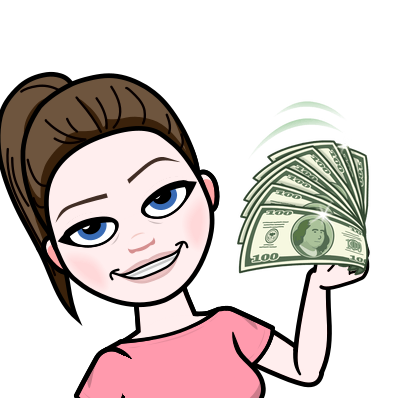 MATEMATIKA
TOREK, 12. MAJ 2020
2. RAZRED OŠ MŠN
*ČE IMATE PRI SEBI DOMA KAJ GOTOVINE, JO PRIPRAVITE IN OTROKU PREDSTAVITE DENAR S POMOČJO LE-TE.
POZNAMO
KOVANCE
BANKOVCE
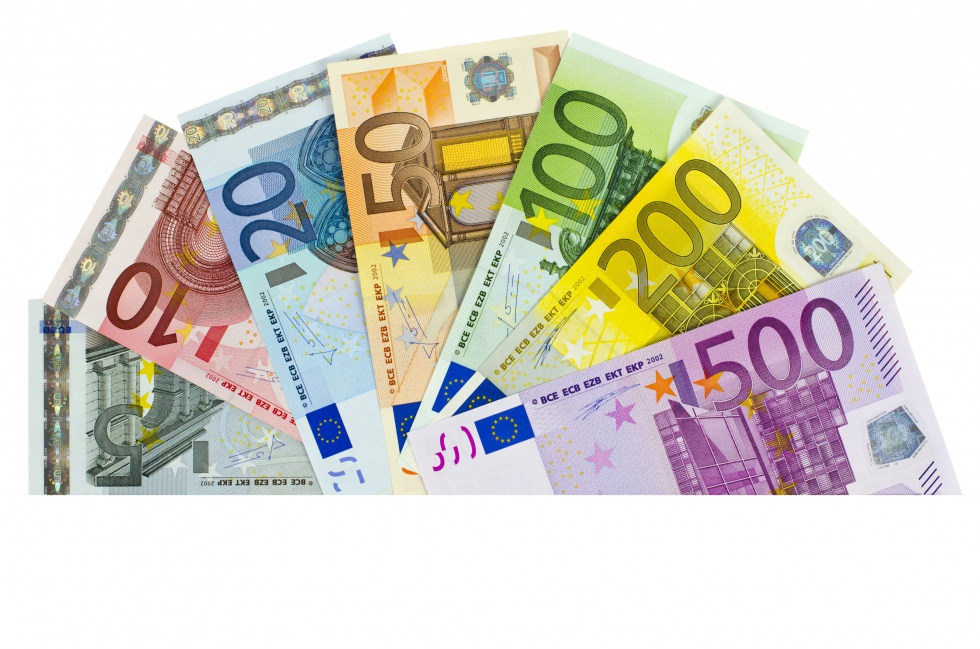 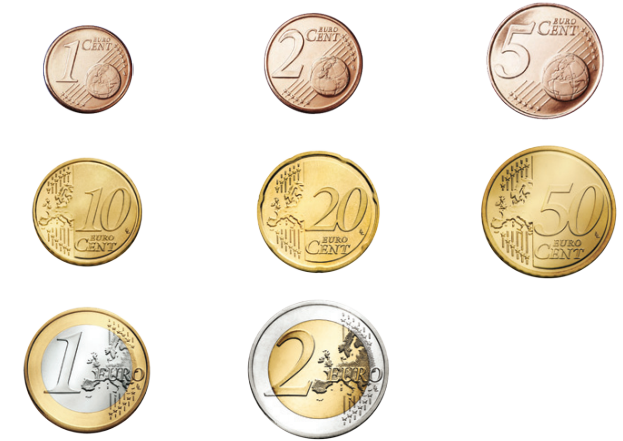 NAŠ DENAR/VALUTA SE IMENUJE EVRO (€), MANJŠE VREDNOSTI PA SO CENTI (C)
CENTI
EVRI
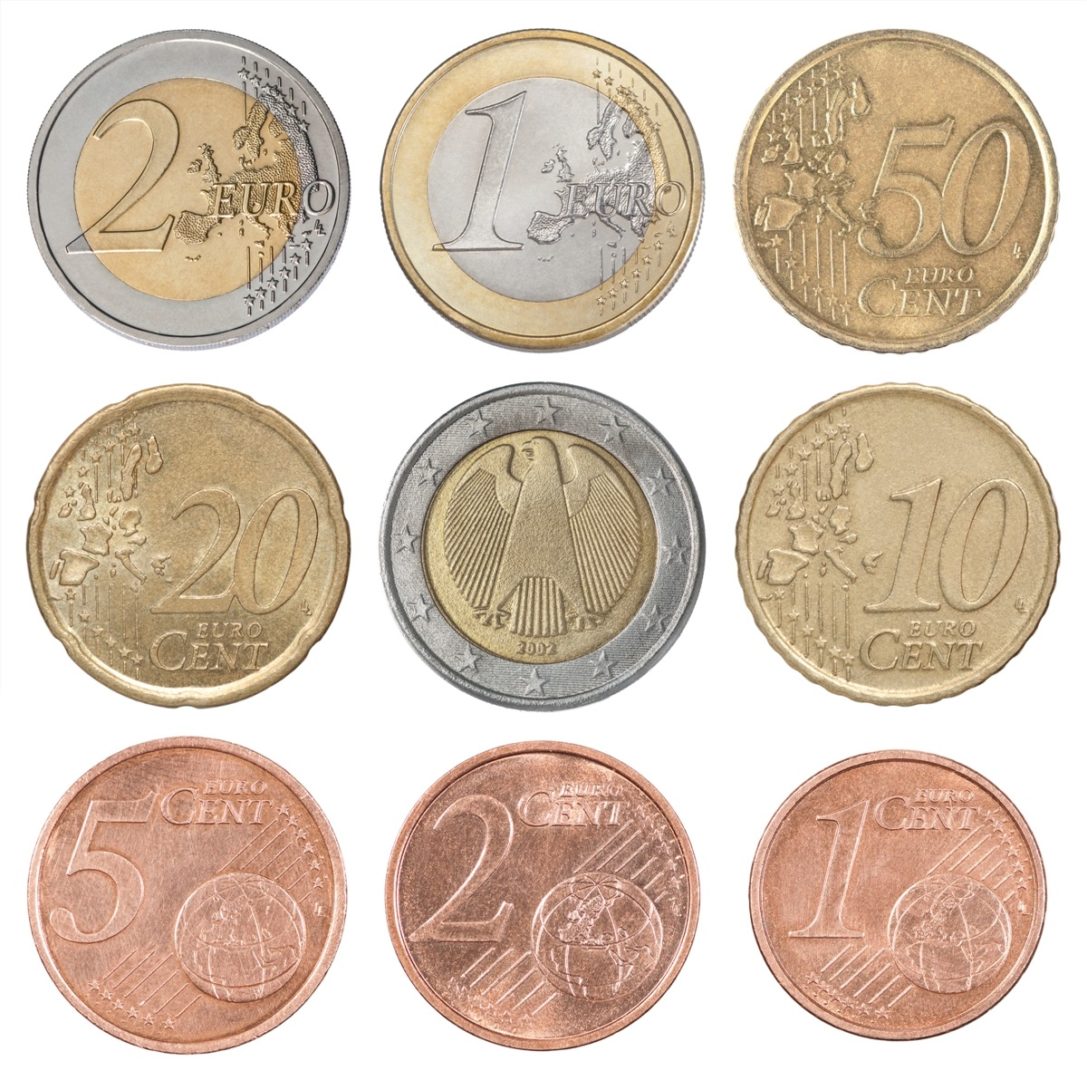 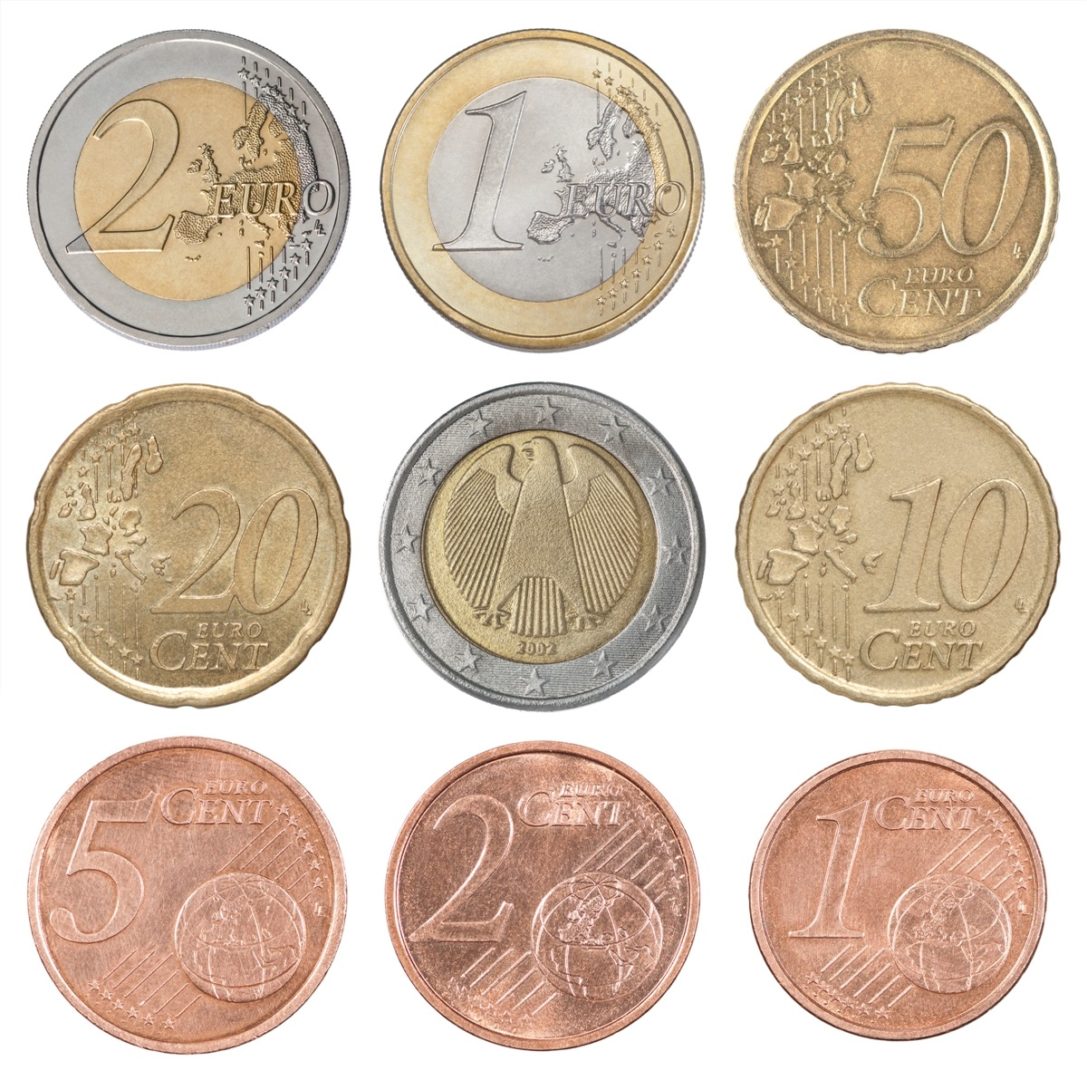 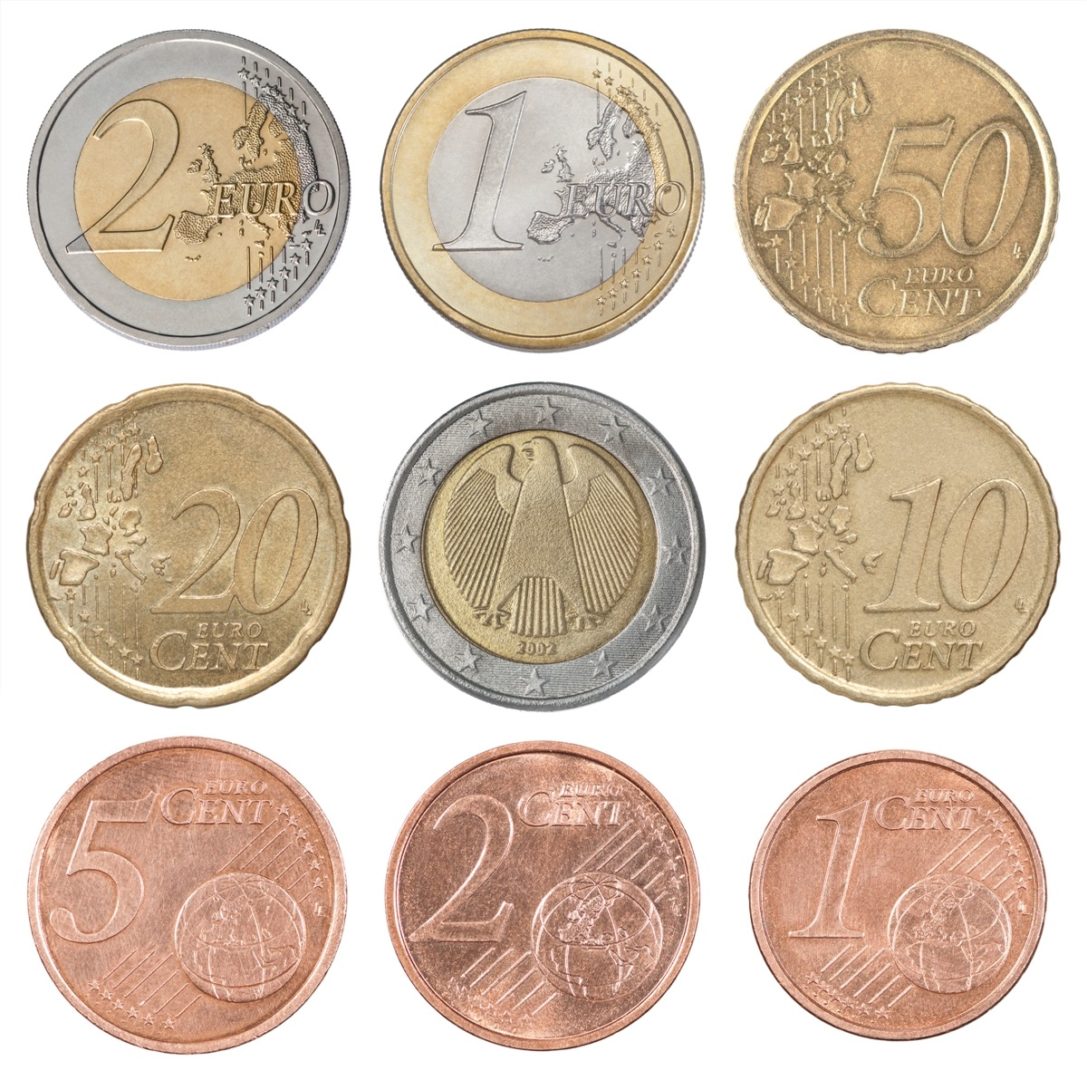 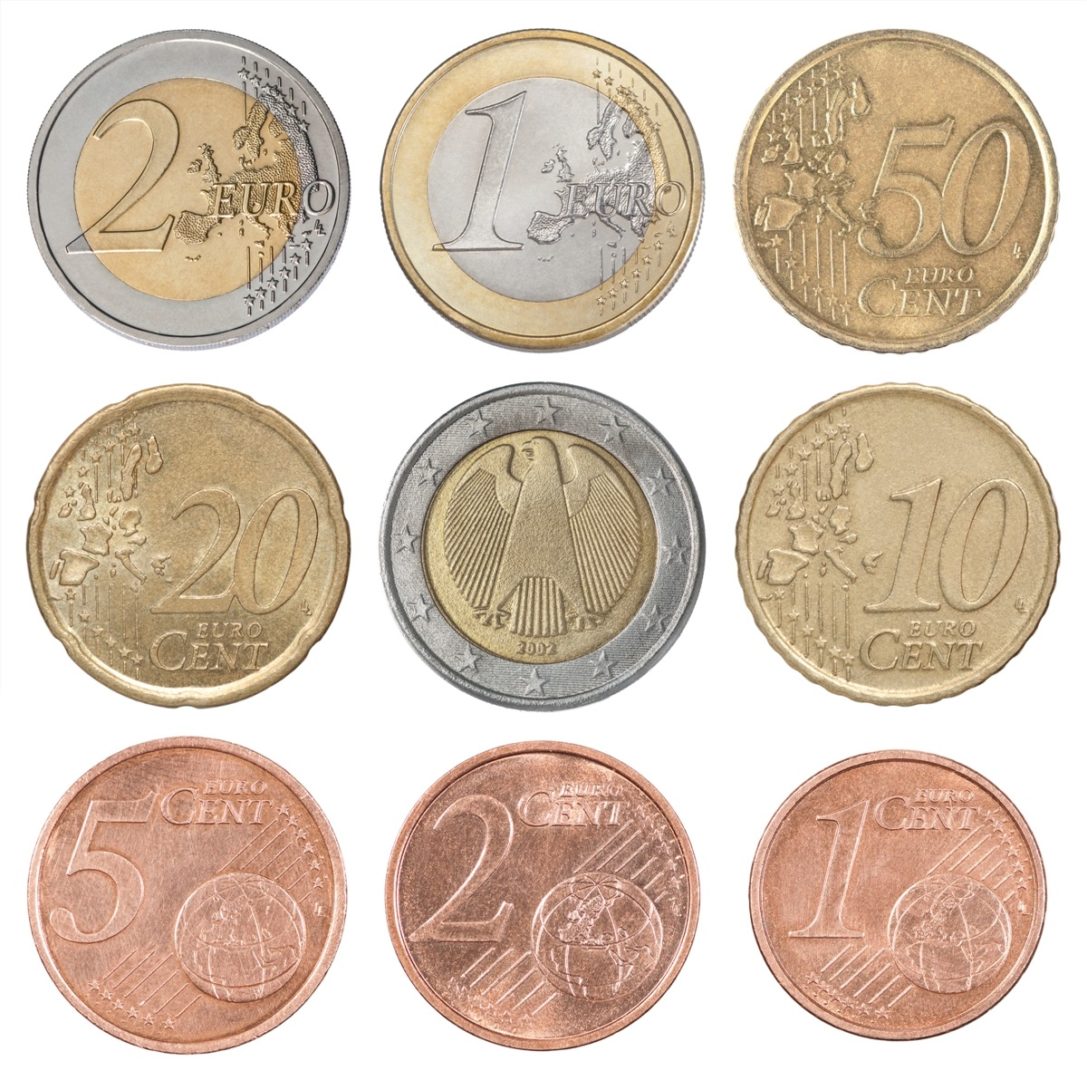 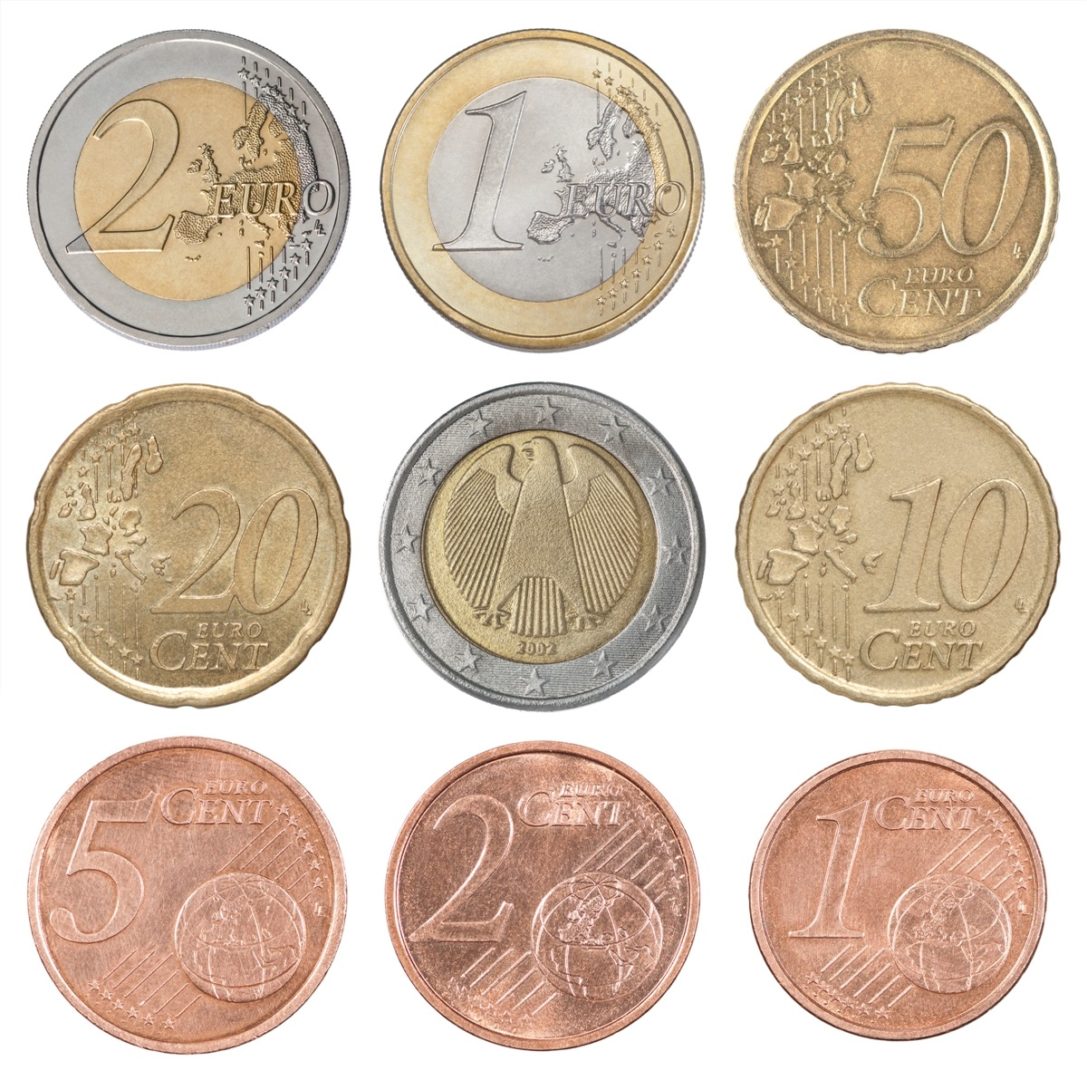 KATER DENAR MORAŠ POZNATI TI?Poimenuj ga.
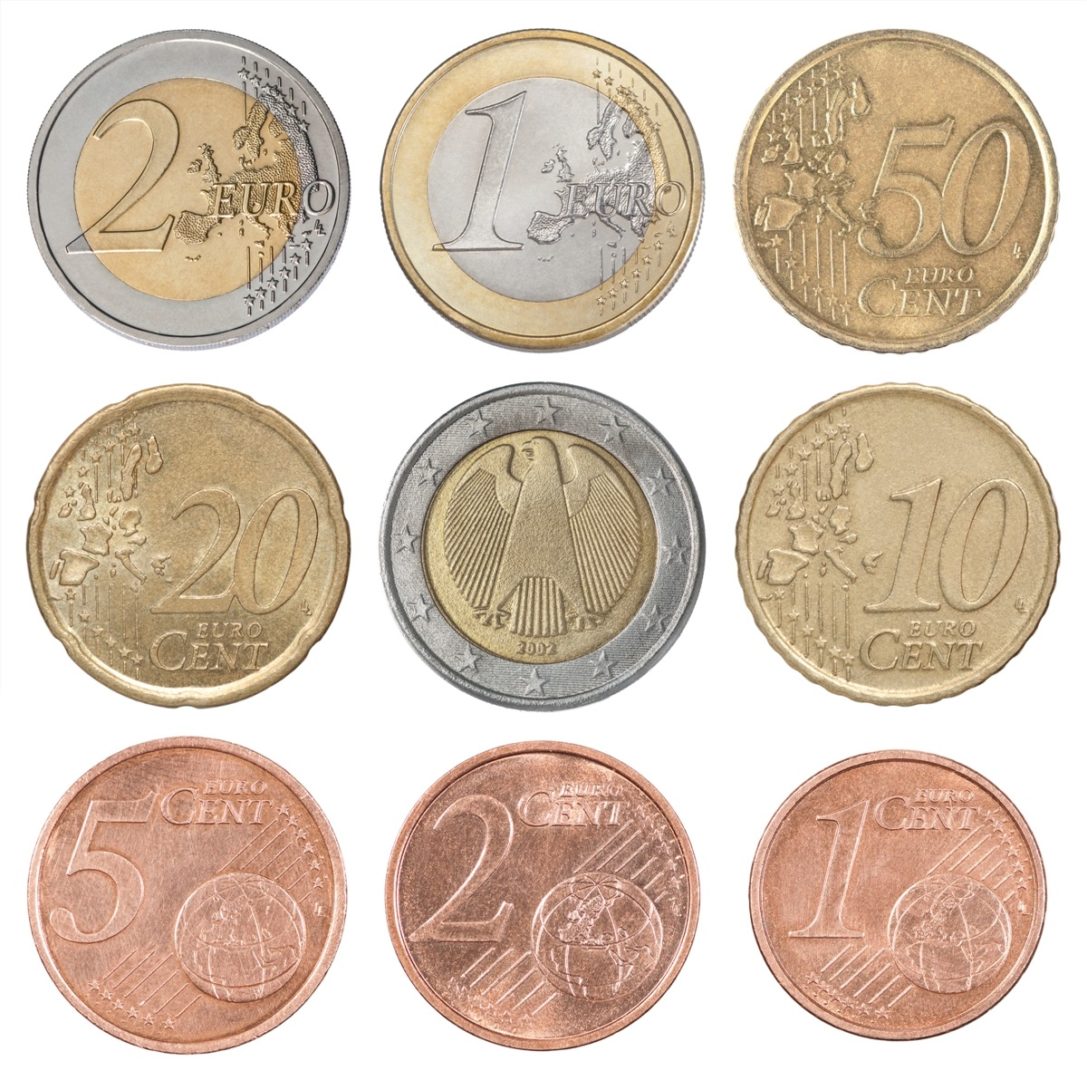 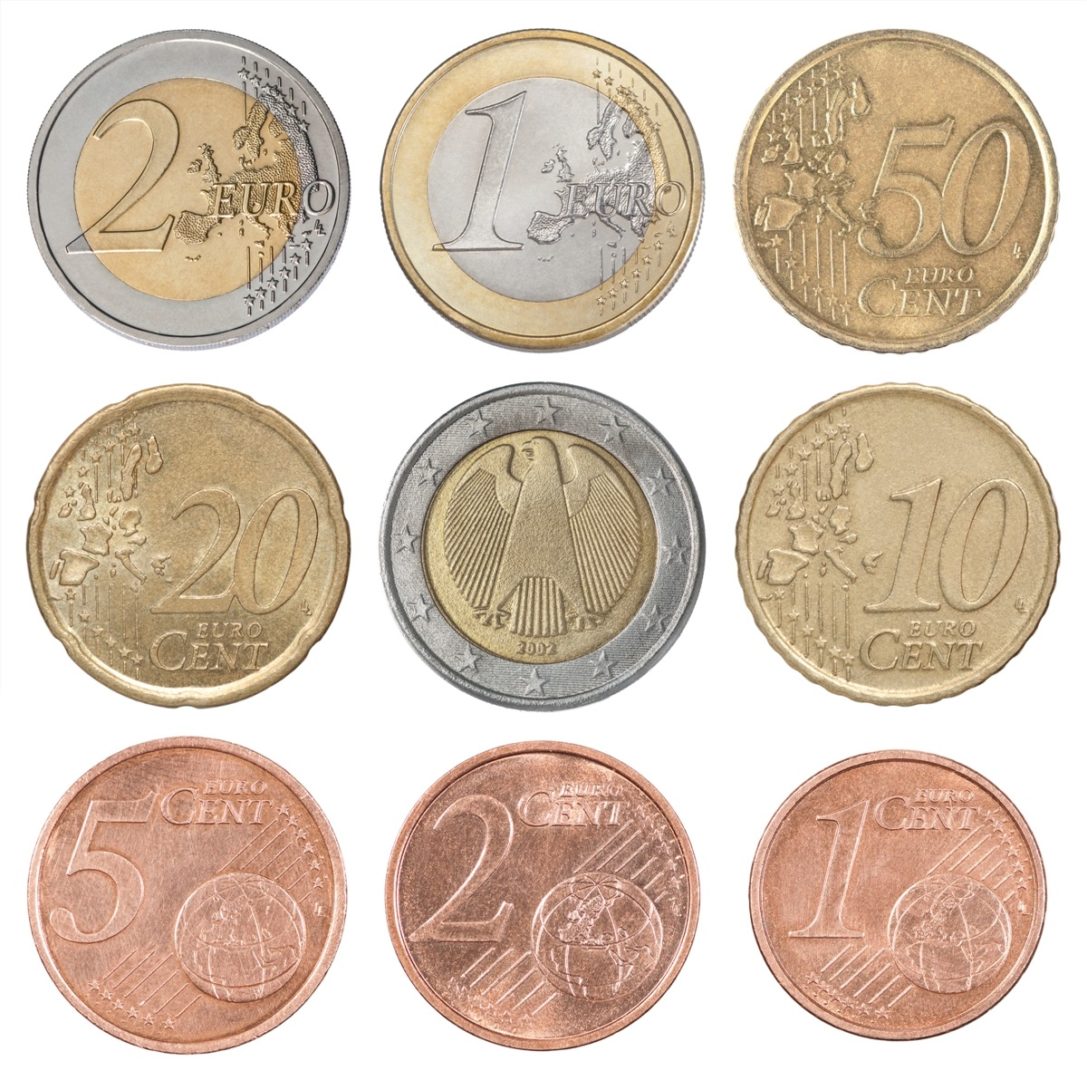 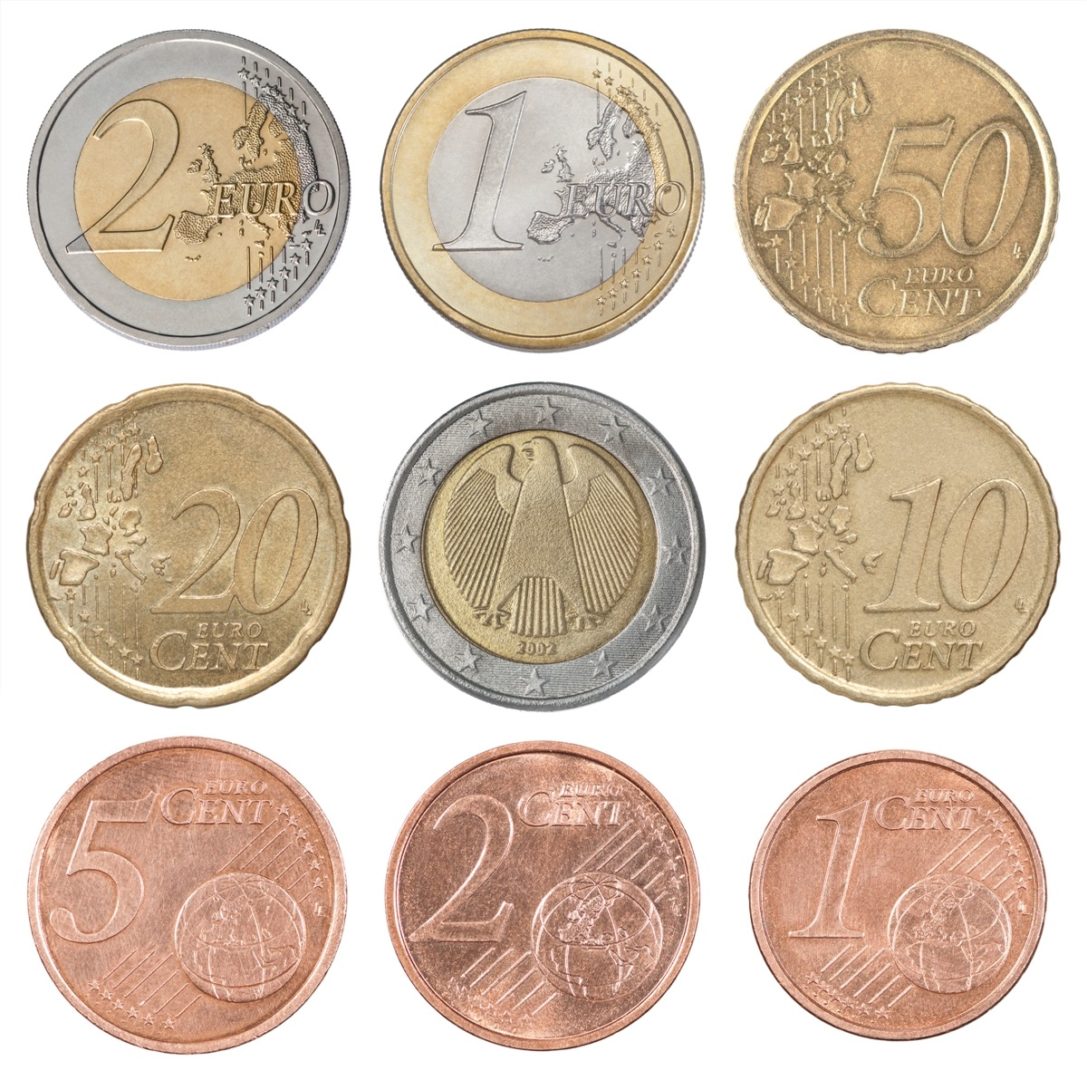 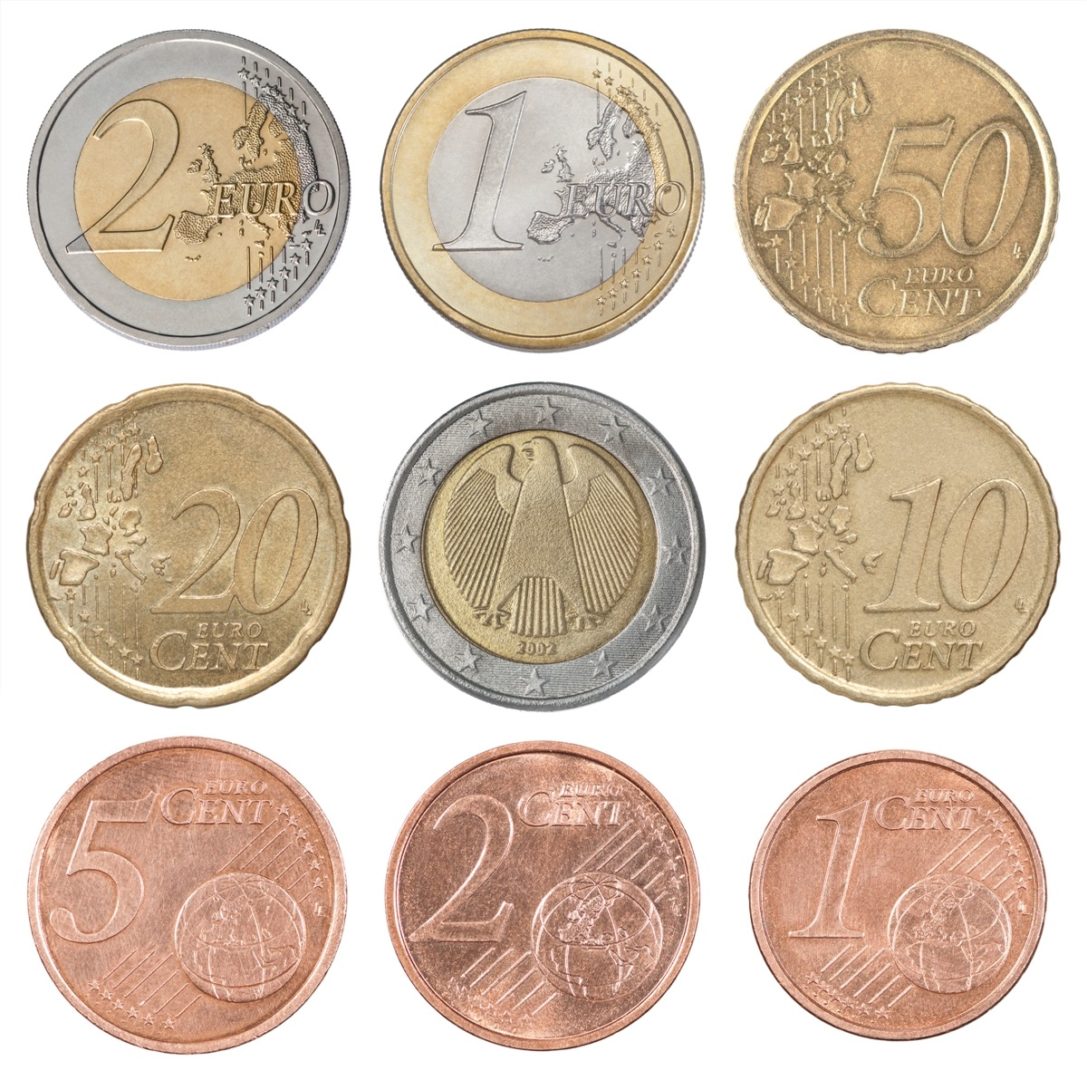 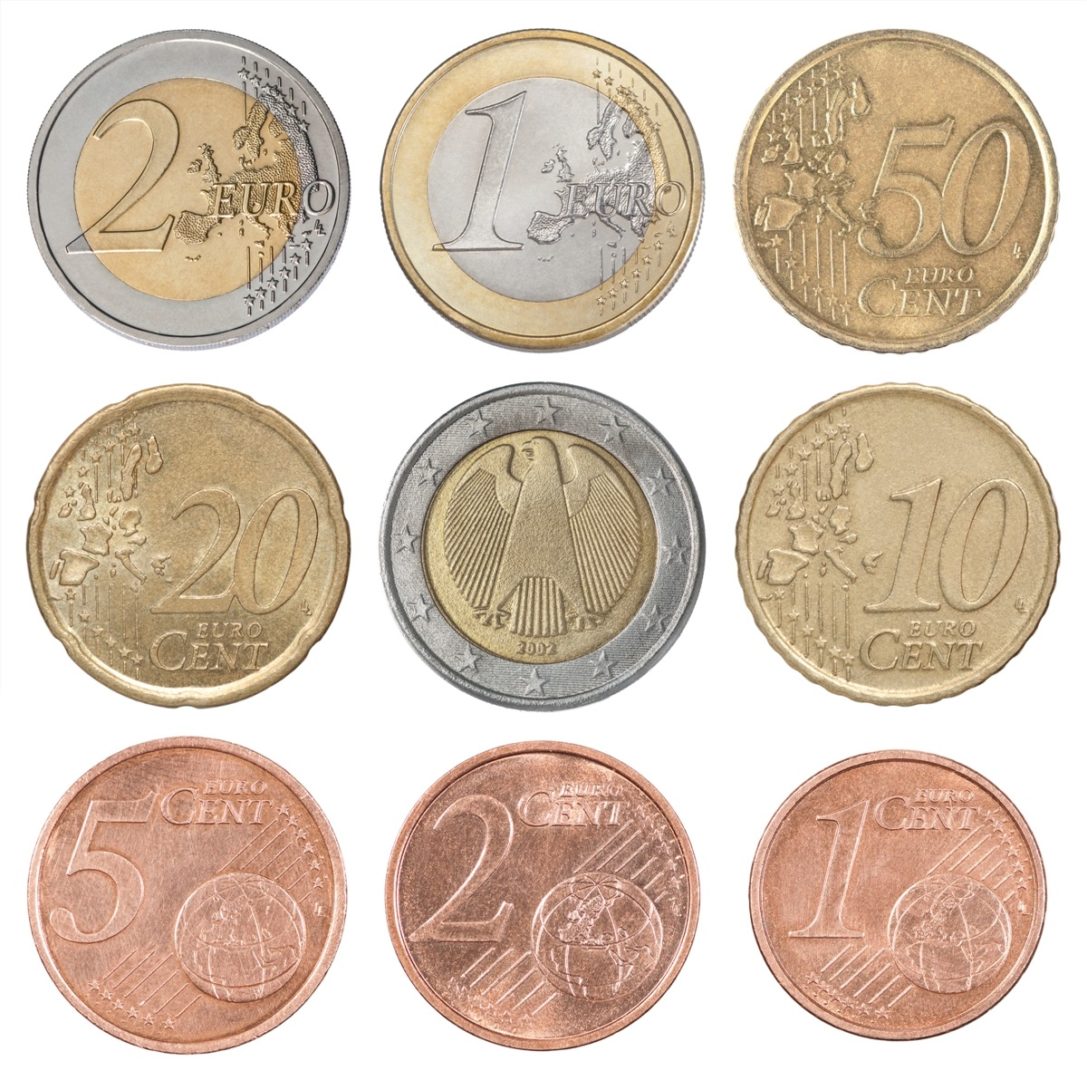 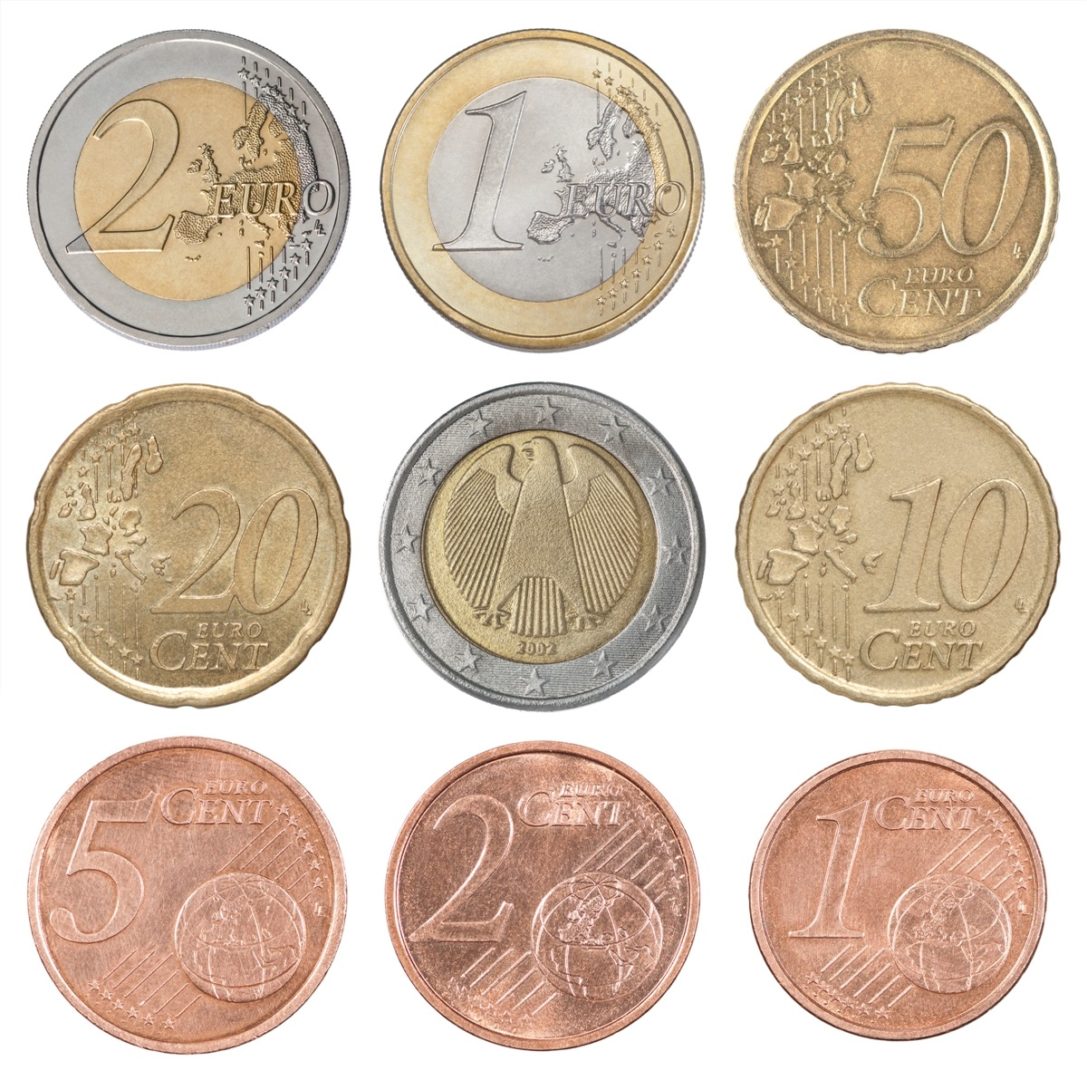 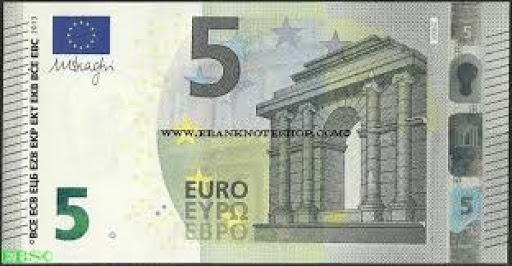 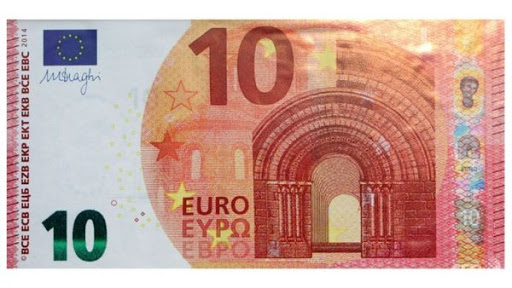 Denar je zelo dragocen. Zaslužimo ga tako, da hodimo v službo. Z njim si potem kupimo hrano, plačujemo položnice, urejamo okolico hiše. 
Denarja ne zapravljamo kar tako.
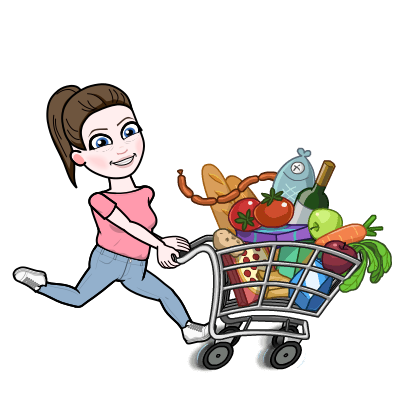 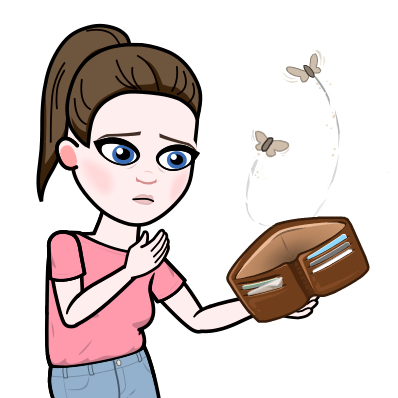 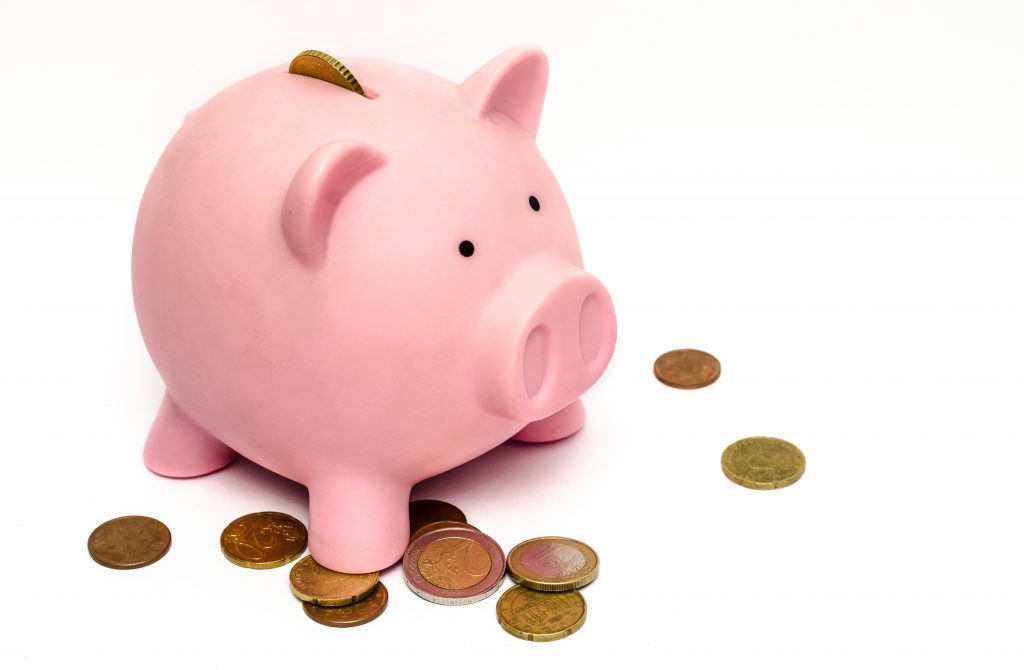 Če imamo doma kaj kovancev, jih lahko spravimo v ŠPAROVČEK. Temu se reče VARČEVANJE.

Tudi ti si lahko izdelaš svoj šparovček (to je lahko navadna plastenka). Mogoče zbereš toliko denarja, da si lahko v trgovini kupiš najljubšo sladkarijo.
RAČUNANJE Z DENARJEM
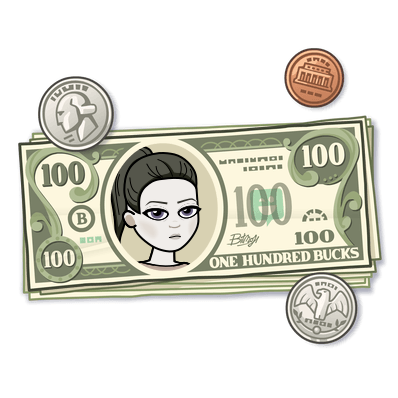 Na naslednjih straneh te čaka nekaj računov z denarjem. Preizkusi se v njih. Če ne bo šlo, nič hudega.
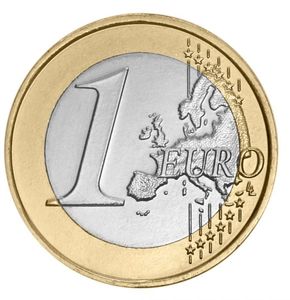 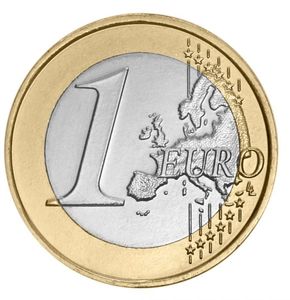 +                =
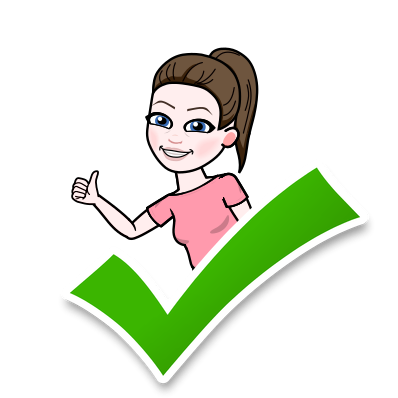 Rezultat je 2 €.
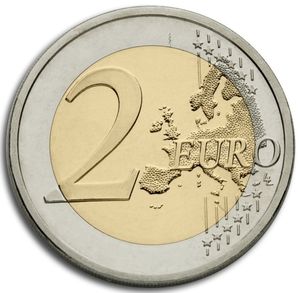 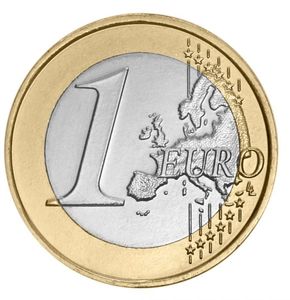 +                =
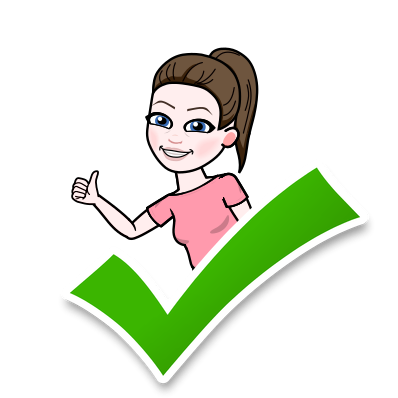 Rezultat je 3 €.
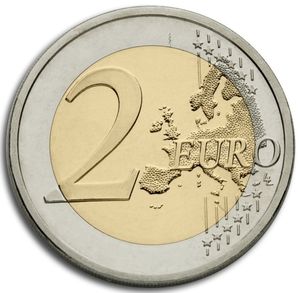 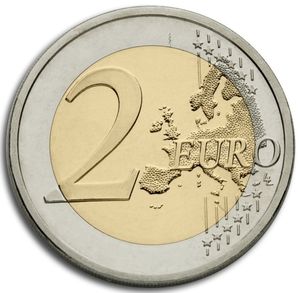 +                =
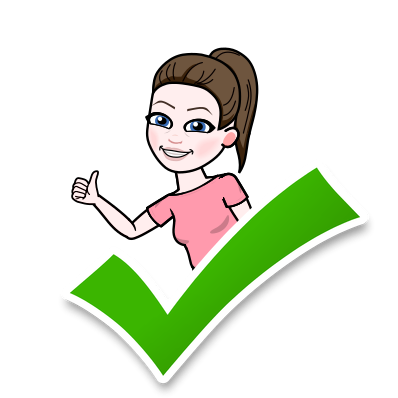 Rezultat je 4 €.
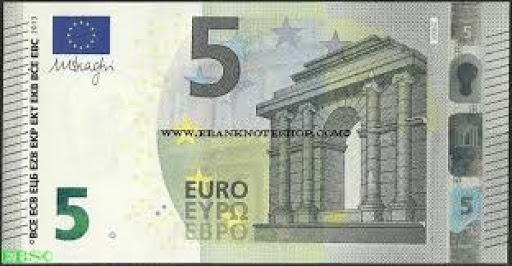 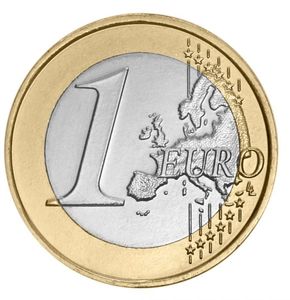 +            =
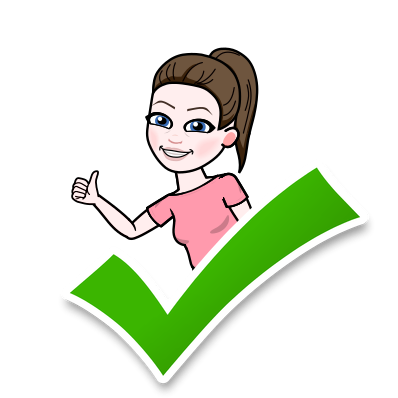 Rezultat je 6 €.
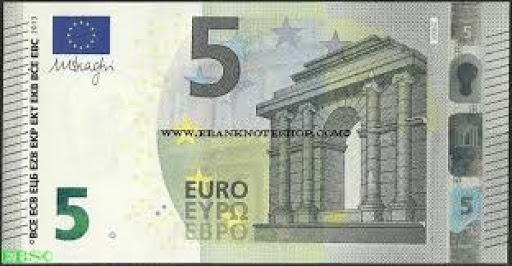 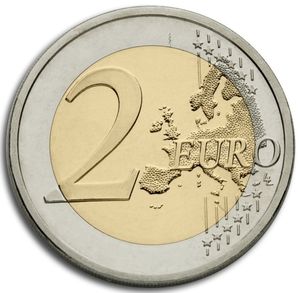 +            =
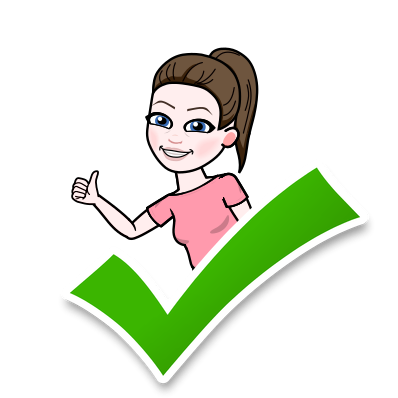 Rezultat je 7 €.
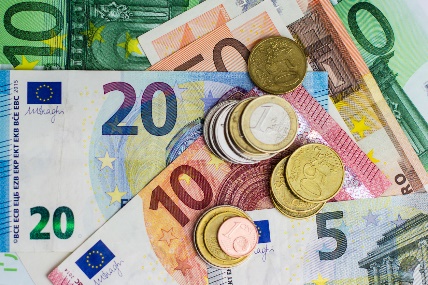 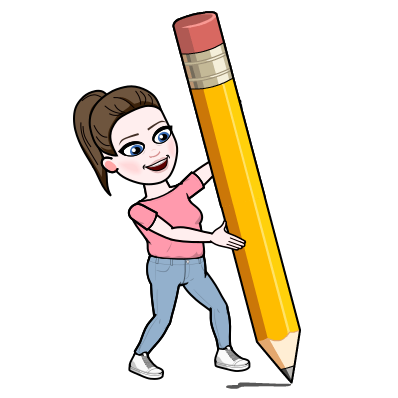 V zvezek za MAT napiši naslov DENAR. 
Potem ilustriraj najljubši kovanec ali bankovec.
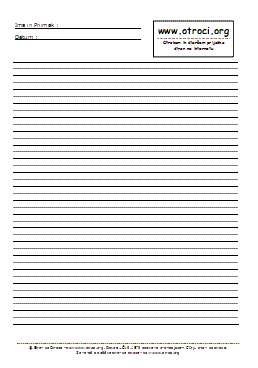